Progress in simulating the Quasi-biennial Oscillation In CMIP models
JH Richter, JA  Anstey, N Butchart, Y Kawatani, GA Meehl, SM Osprey, IR Simpson, (2020): JGR Atmospheres: https://doi.org/10.1029/2019JD032362
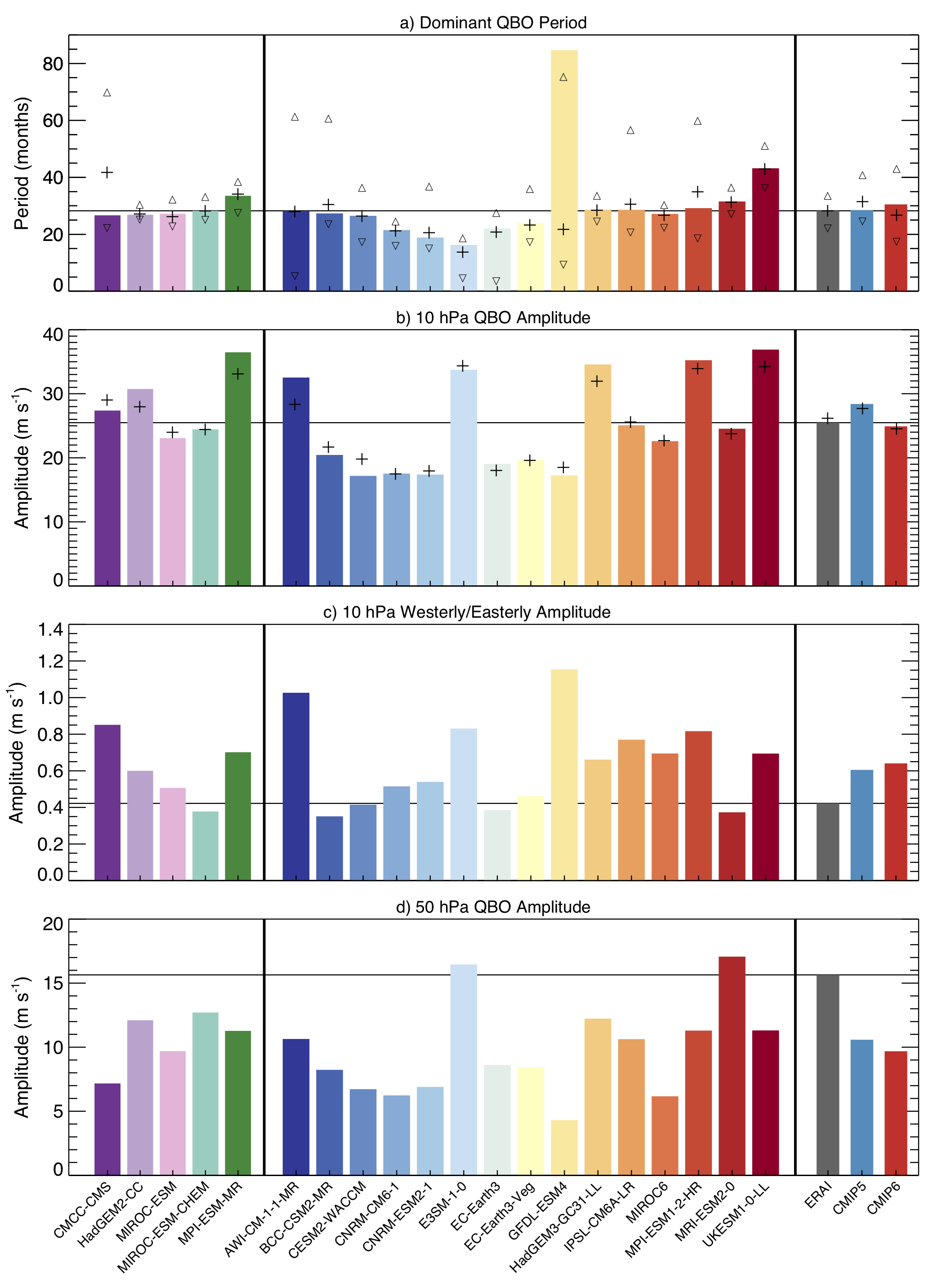 CMIP5
CMIP6
Mean
OBJECTIVE
To evaluate the progress in simulating the quasi-biennial oscillation (QBO) in CMIP models.
APPROACH
We examined historical simulations in CMIP3, CMIP5 and CMIP6 models.
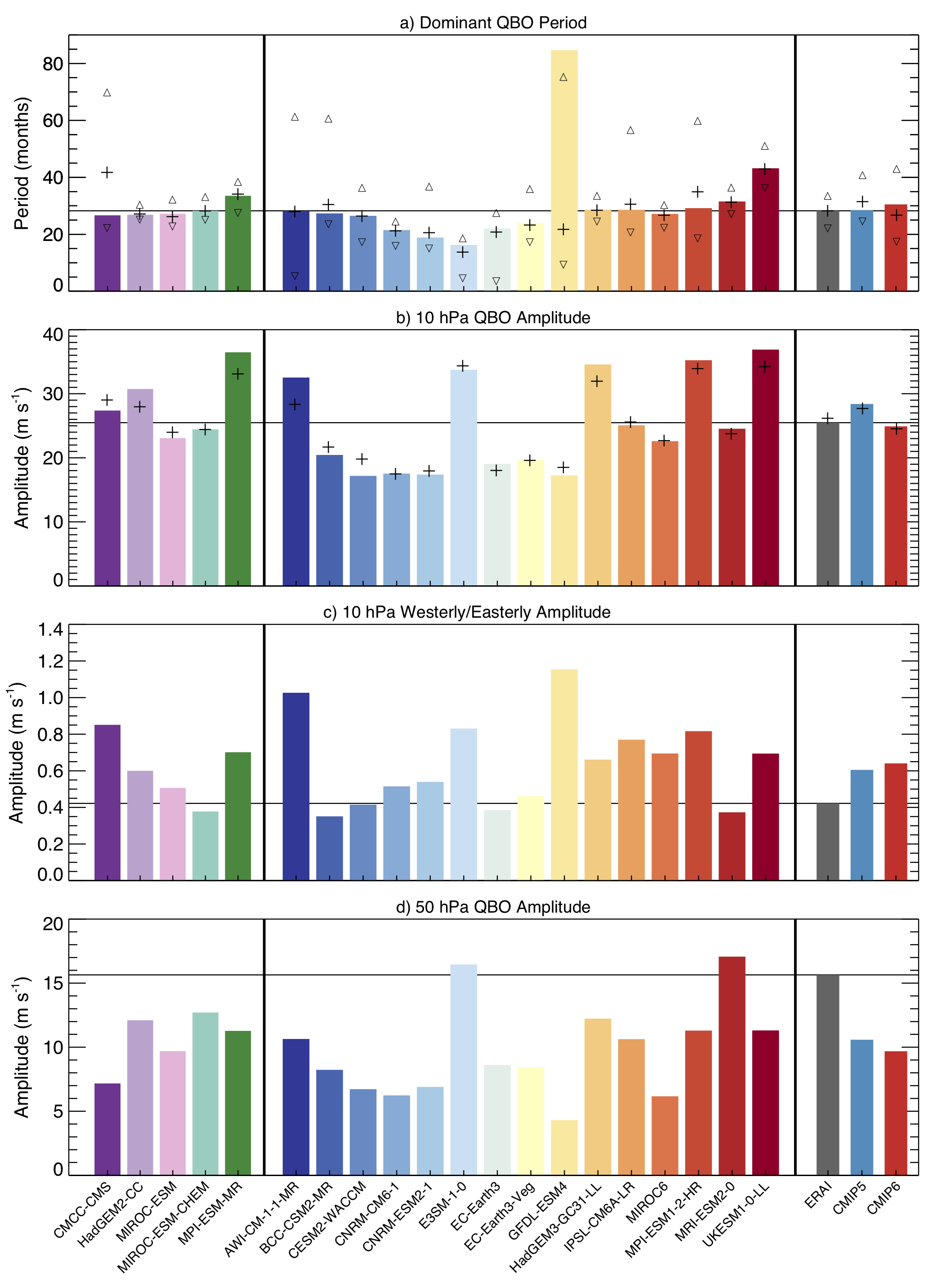 IMPACT
We show that the number of climate models being able to simulate the QBO in CMIP models has increased by a factor of three from CMIP5 to CMIP6. However, the quality of the simulation of the QBO has not improved. Overall, models simulate the period of the QBO well but underestimate the QBO amplitude at all levels below 20 hPa.
Dominant QBO period (top) and 50 hPa amplitude (bottom) for individual CMIP5 and CMIP6 models, as well as for ERAI (grey), CMIP5 ensemble (blue), and CMIP6 ensemble (red)
# of models with QBO: CMIP3: 0, CMIP5:  5,  CMIP6:  15